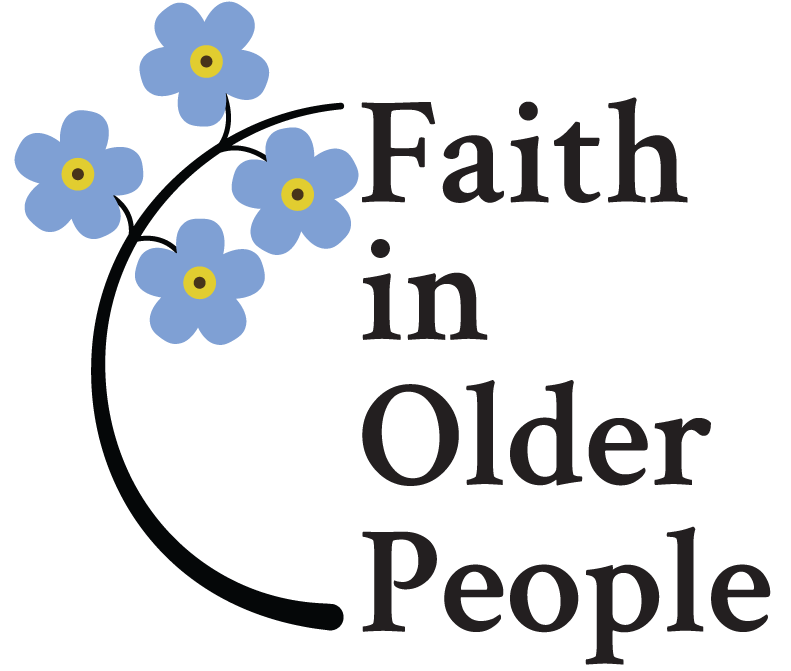 ONE STEP AT A TIME
A learning resource for faith communities to build a more supporting environment for people with dementia and their families
Alzheimer Scotland
https://www.youtube.com/watch?v=HobxLbPhrMc
Aims
BASIC INFORMATION ABOUT  AND THE CONCERNS WE ALL HAVE
A PRACTICAL TOOL FOR CHANGE
Five sections which focus on
Each section..
Action plan
What actions will we take?
Who will do what?
When will we review our progress?
Sections
Sections
Sections
Sections
Sections
CHALLENGE QUESTIONSAn example of a ‘challenge question’
Do all members of our community understand what dementia is?’
Is the toilet easy to find and safe to use’ Older people need to find the toilet quickly? Consider the signage.’
Do we include people with dementia and their families in existing activities?’
Do we know what dementia resources there are in the local neighbourhood?’
Are our pastoral visitors confident and comfortable about spending time with people with dementia when conversations may be fragmented, limited or non-existent?’
Faith in Older People
Offers the resource as a free download from the web page: www.faithinolderpeople.org.uk
Wants to know how you got on with the resource and what you have done
Wants your feedback to improve the guide
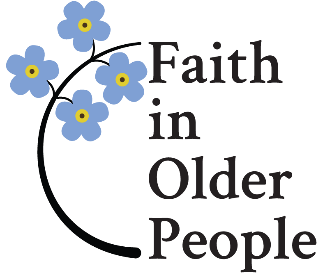